Eğitimde İşgücü Planlaması Dersi Notları - 3
Doç.Dr.Tarık Soydan
Ankara Üniversitesi Eğitim Bilimleri Fakültesi Eğitim Yönetimi Anabilim Dalı
Derse Hazırlık Tartışması
İşsizlikten mi tembellikten/işbilmezlikten mi söz etmek daha doğrudur?
İnsan ve İş (çalışma)
İnsan neden çalışır?
İnsanlık tarihinde iş (çalışma) ne zaman ve neden ortaya çıktı?
İş, işbölümü ve uzmanlaşma.
İş ve boş zaman.
İşin (çalışmanın) olmadığı bir toplum tahayyül edilebilir mi?
‘Çalışmak insanı özgürleştirir’ mi!
‘Zorunluklar alanı’ - ‘Özgürlükler alanı’
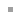 İşgücü
Referans dönem içinde ekonomik mal ve hizmetlerin üretimi için emek arzında bulunan çalışma çağındaki nüfusu kapsar.
Bir ülkede, kurumda ya da işletmede, üretime katılan ve katılabilecek durumda olan insan emeğinin tümü.
Etkin nüfus içinde yer alıp, cari ücret düzeyinde ve cari çalışma koşullarında çalışanlar ile işsizlerin toplamı.
Eğitimde İşgücü Kavramı
- Etkin nüfus içinde yer alıp, cari ücret düzeyinde ve çalışma koşullarında eğitim kurumlarında eğitim/öğretim ve yetiştirme etkinliklerine hizmet verici/sunucu olarak katılanlar ile katılabilecek yeterliği ve isteği olanların toplamı. 
    - Yani, öğretmenler ve okul-kurum yöneticileri, idari personel, yardımcı personel ve diğer çalışanlar ile sayılan iş ve görevleri yapmaya yeterli ve istekli kişilerin toplamı.
İşsizlik
Çalışma istek ve kabiliyetine sahip olan ve cari ücret haddinde çalışmak isteyip de iş bulamayanların oluşturduğu istihdam düzeyidir.
İşsiz: Referans dönem içinde istihdam halinde olmayan (kâr karşılığı, yevmiyeli, ücretli ya da ücretsiz olarak hiç bir işte çalışmamış ve böyle bir iş ile bağlantısı olmayan) kişilerden iş aramak için son 3 ay içinde iş arama kanallarından en az birini kullanmış ve 15 gün içinde işbaşı yapabilecek durumda ve çalışma çağında olan tüm kişiler işsiz nüfusa dahildirler (TÜİK).
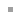 İşgücüne Dahil Olmayanlar (yani işsiz veya istihdam halinde olmayan 15 ve daha yukarı yaştaki nüfus)
1. İş aramayıp çalışmaya hazır olanlar
Çeşitli nedenlerle bir iş aramayan, ancak 2 hafta içinde işbaşı yapmaya hazır olduğunu belirten kişilerdir. İki alt başlıkta ele alınmaktadır:
          a) İş bulma ümidi olmayanlar
          Daha önce iş aradığı halde bulamayan veya kendi vasıflarına uygun bir iş bulabileceğine inanmadığı için iş aramayan ancak işbaşı yapmaya hazır olduğunu belirten kişilerdir
          b) Diğer
          Mevsimlik çalışma, ev kadını olma, öğrencilik, irad sahibi olma, emeklilik ve çalışamaz halde olma gibi nedenlerle iş aramayıp ancak işbaşı yapmaya hazır olduğunu belirten kişilerdir.
2. Mevsimlik çalışanlar
Mevsimlik çalışması nedeniyle iş aramayan ve iş başı yapmaya da hazır olmayan kişilerdir.
3. Ev işleriyle meşgul
Kendi evinde ev işleriyle meşgul olması nedeniyle iş aramayan ve iş başı yapmaya da hazır olmayan kişilerdir.
4. Öğrenci
Bir öğrenim kurumuna devam etmesi nedeniyle iş aramayan ve iş başı yapmaya da hazır olmayan kişilerdir.
5. Emekli
Bir sosyal güvenlik kuruluşundan emekli olduğu için iş aramayan ve iş başı yapmaya da hazır olmayan kişilerdir.
6. Çalışamaz halde
Bedensel özür, hastalık veya yaşlılık nedeniyle iş aramayan ve iş başı yapmaya da hazır olmayan kişilerdir.
7. Diğer
Ailevi ve kişisel nedenler ve bunun dışındaki diğer nedenler ile iş aramayan ve iş başı yapmaya da hazır olmayan kişilerdir. 
İşsizlik Oranı: İşsiz nüfusun işgücü içindeki oranıdır.
İşsizlik Türleri
Friksiyonel (Arızi) İşsizlik: Yer ve meslek değiştirme sırasında beliren işsizliktir. Kısmi ve geçici bir işsizlik türüdür. 
Konjonktürel İşsizlik: Üretim hacminde zaman zaman ortaya çıkan daralmaların yarattığı işsizliktir. 
Mevsimsel İşsizlik: Tarım sektörünün ağırlık oluşturduğu ülkelerde görülen bir işsizlik türüdür.
Bölge ve Sektör İşsizliği: Belli bir sektörün veya bölgenin çekici bir alan olmaktan çıkması durumunda sektörün üretiminin daralmasına bağlı olarak ortaya çıkan işsizliktir.
 Teknolojik İşsizlik: Uzun süre emek yoğun üretim metodu uygulanmaktan sermaye yoğun tekniklere geçilmesi durumunda bir kısım emeğin işsiz kalması ile ortaya çıkan işsizliktir.
Yapısal İşsizlik: Ekonominin bütün sektörleri ile toplu ve devamlı olarak durgun  bir düzeyde kaldığı dönemlerde ortaya çıkan işsizlik. 
Gizli İşsizlik: Belli bir üretim sektöründe istihdam edilenlerden bir kısmının faaliyetten çekilmesi durumunda üretim hacminde bir daralma meydana gelmemesi sonucu görülen işsizliktir
Dinlediğiniz İçin Teşekkür Ederim!
                                      Tarık Soydan